All About the GRE
Presented by PUMP
April 8th 2019
[Speaker Notes: Elizabeth]
WELCOME!
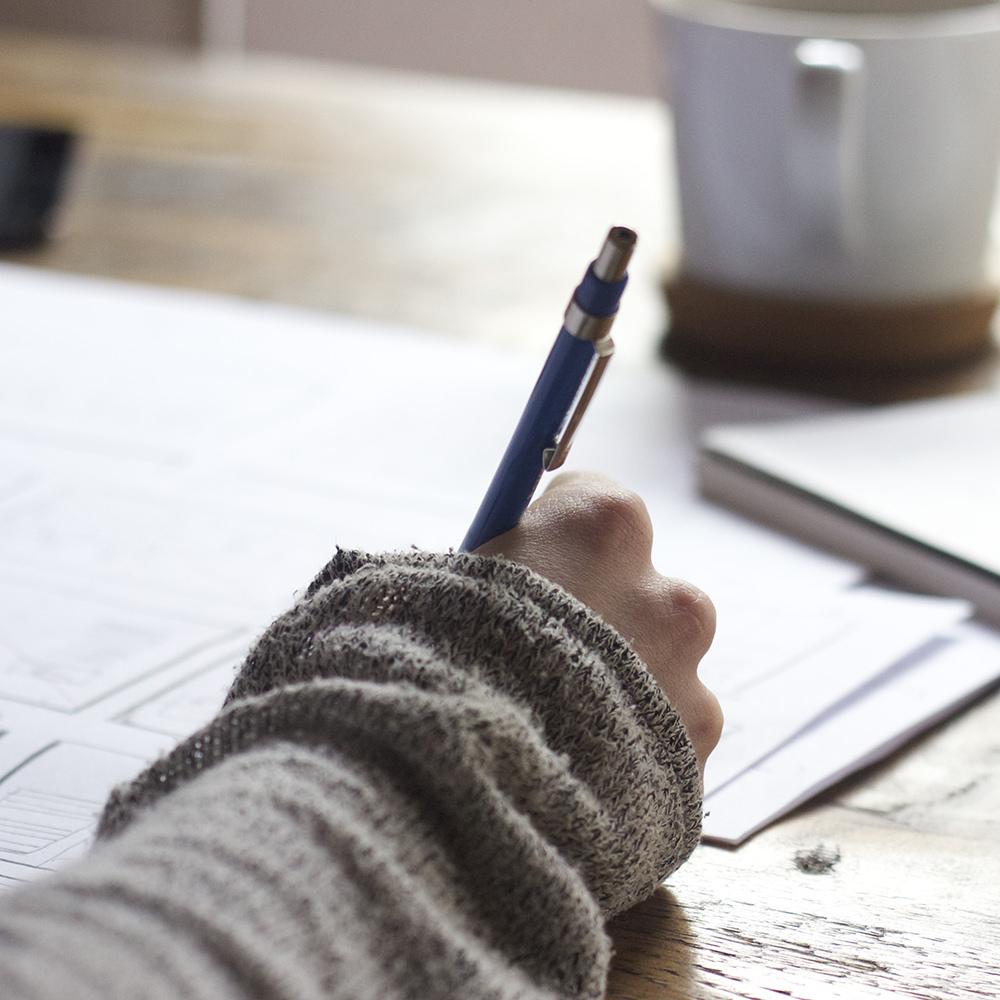 Dana Gorelik, MA 2
Elizabeth Wanstall, MA 2 

If you have any further questions you can reach out to us at dana104@yorku.ca and ewanst@my.yorku.ca
‹#›
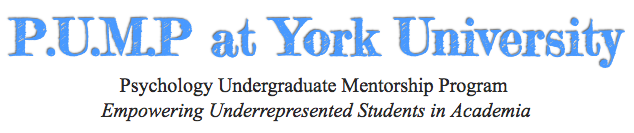 A graduate student organization in collaboration with the Department of Psychology
Provide mentorship to undergraduate students interested in graduate studies in Psychology
We pair undergraduates with graduate students in programs they are interested in and with mentors who have similar backgrounds so a productive, warm, mentorship relationship can develop and thrive. 
We will also hold events which will help build community among mentees and mentors, and provide information about not only on the graduate school application process but information on graduate school itself
https://pumpyork.wixsite.com/pumpyork
‹#›
[Speaker Notes: We do matches in September]
Outline
Today’s Presentation: 

How important is the GRE?
Intro to the GRE
Study Timeline
Study Tips
Test Day and Anxiety
Panel Discussion
‹#›
[Speaker Notes: Can mention ScoreSelect (only sending your best scores) option, maybe in test day and anxiety?]
1.
How important is the GRE?
Why it is necessary and the impacts it has on graduate apps
‹#›
[Speaker Notes: Dana]
Why is the GRE important?
Required for many graduate programs
Determine competitiveness of application
Programs often use GRE cut-offs
⅓ of application
‹#›
[Speaker Notes: Many graduate programs require the general GRE scores (sometimes the subject as well) to apply
Used as another way to differentiate between people applying, another measure used to see how competitive you are
Different schools assess the GRE scores differently, for example 
Some schools have cutoffs, some have past averages of accepted students...
University of Windsor posts cut-off scores (they say that For most programs and tracks the minimum GRE score for admission is the 50th percentile)
Queen’s: when i contacted them they said that (Our clinical program is very competitive, GRE scores usually in the 80-99%.)
Ryerson: I emailed them to ask and they had very helpful information (we view GREs as only one component of an attractive application...We certainly don’t have cut-offs...but generally we like to see 70th percentiles and above. 90th percentile scores are very impressive but I will also tell you that the admissions committee will look at GRE scores last — they are first looking at GPA, research experience and interests, ability to write well, a good supervisor match, and solid reference letters. Without those components of a strong application, even a 90th percentile GRE doesn’t sway the committee much. On the other hand, low scores—anything below a 50th percentile- the committee or potential supervisor might query in an interview with a student. But it doesn’t preclude the interview. Bottom line, we are looking for a well-rounded profile. Take GREs seriously, but not at the expense of other components of your application.) 
other schools don’t advertise scores as prominently (I think many schools don’t really post cut offs on websites but say more general things like the higher the GRE score, the better)
If in doubt can always email department (after carefully reviewing website to make sure it’s not there) → i did that when I was applying and they usually give you helpful information 
No “magic number” (as far as I’m aware): it really depends on the school & on how good the other components of your application are (i.e. reference letters, GPA, and so on)]
Programs That Require The GRE
Clinical Psychology 
Experimental Psychology 
Accounting, economics, finance
Some graduate science programs (i.e. MA or PhD programs)
‹#›
[Speaker Notes: Clinical psych, experimental (i.e. social psychology/cognitive), accounting, economics, sometimes engineering (it depends on the school)
Also sometimes it’s optional, then you might want to contact the school and see if you think it’s important for them for a strong application]
Programs That Don’t Require The GRE
Medical school (require the MCAT)
Law school (require the LSAT) 
Social work/counseling MA 
**It varies by program and by school, so make sure to check the requirements!**
‹#›
[Speaker Notes: Clinical psych, experimental (i.e. social psychology/cognitive), accounting, economics, sometimes engineering (it depends on the school)
Also sometimes it’s optional, then you might want to contact the school and see if you think it’s important for them for a strong application]
Where the GRE fits in the application
GRE scores
Psychology GRE scores (will come back to this)
Statement of interest 
CVs
Letters of recommendation (usually 2-3)
‹#›
[Speaker Notes: Example taken from York’s requirements, will emphasize to check all school websites but generally procedure is similar 
Just a part of the application - statement of interest and CV are where you can really showcase your past experience, and letters of recommendation will speak to your other skills, the kind of person you are and your research potential, also your GPA... they are often looking for a well rounded application 
Remember to balance importance of GRE with other components of your application (also why a good idea to take it early so you have a chance to retake if needed)]
Psychology GRE
Some programs also require the Subject Test in Psychology
Approx. 205 multiple choice questions 
Time: 2 hours 50 minutes, no breaks 
Offered: September, October, April
‹#›
[Speaker Notes: Some programs require the psychology gre subject test, especially clinical programs
About 205 multiple choice questions. Each question has 5 options, need to select best answer
Different types of questions → A question may require recalling factual information, analyzing relationships, applying principles, drawing conclusions from data and/or evaluating a research design.
Takes 2 hours and 50 minutes 
Only offered 3 times a year in September, October and April  (way less than the general GRE)]
Psychology GRE
Questions meant to draw from core knowledge from courses commonly encountered throughout undergraduate psychology 
Biological (17-21%)
Cognitive (17-24%)
Social (12-14%)
Developmental (12-14%)
Clinical (15-19%)
Measurement/Methodology/Other (15-19%)
‹#›
[Speaker Notes: Note: 
When I took it there was penalizations for wrong answers of 1/4th a point… but looking at it now they have no penalties for incorrect answers → so your best bet is to guess on every questions rather than leaving it blank]
Psychology GRE Sample
Consider the sentence “The dishwasher is running.” Which of the following is true? 
It can have more than one surface structure.
It can have more than one deep structure.
It is grammatically incorrect.
It can have more than one syntax.
It violates the rules of bottom-up processing.
[Speaker Notes: Answer is B]
2.
Intro to the GRE
Outline of the GRE
‹#›
[Speaker Notes: Elizabeth]
The General GRE: What is it?
GRE = Graduate Record Examinations
Standardized test for students applying to graduate programs 
Administered on paper or online (a LOT more flexible!) 
Total of 3 hours 45 minutes
Fee: $205 USD
Retake: once every 21 days
‹#›
[Speaker Notes: Paper administration is offered up to 3 times a year, in areas of the world where computer testing is not available]
GRE - Three Parts
Analytical
Writing
Verbal
Reasoning
Quantitative
Reasoning
‹#›
Structure of the GRE
Analytical Writing — Measures critical thinking and analytical writing skills, specifically your ability to articulate and support complex ideas clearly and effectively.

Verbal Reasoning — Measures your ability to analyze and evaluate written material and synthesize information obtained from it, analyze relationships among component parts of sentences and recognize relationships among words and concepts.
Quantitative Reasoning — Measures problem-solving ability using basic concepts of arithmetic, algebra, geometry and data analysis.

*Sample questions for all sections can be found on www.ets.org
‹#›
Structure of the GRE
Analytical Writing - One section, 2 tasks: Analyze an Issue, Analyze an Argument. (Max score: 6)
	Time: 30 per each task
Verbal Reasoning — Two sections, 20 questions each section (Max score:170) 
Time: 30 minutes per section 
Quantitative Reasoning - Two sections, 20 questions each section (Max score: 170)
Time: 35 minutes per section 
Unscored - Doesn’t count towards your score, any time after the writing section, quality control
Research - Identified research section, may get instead of unscored, questions for research purposes
*Analytical Writing always first, latter sections in any order, treat all sections as though they may be scored
‹#›
[Speaker Notes: Standardized breaks throughout- examiner will come get you (I believe it’s after each section but I haven’t found info online to confirm this). Break is 10-15 minutes can use it all, some of it, or none of it]
3.
Study Timeline
When to start studying and when to take the GRE
‹#›
[Speaker Notes: Elizabeth]
When to Take the GRE?
Decide when you want to take the exam:
Oct. of application year is latest
Earlier is much better (especially if want option to retake)
Also depends on how long you plan to study for the exam
‹#›
How Much Time Studying?
How long can you study for the exam?
Ideally from 1 month-6 months
1 month is short but can be focused
3 months can be a good middle ground
6 months gives more time but can often forget what you reviewed
‹#›
How Much Time Studying?
Help deciding how long to spend?
Short quiz on Magoosh
Timelines for studying 1 week, 1 month, 2-3 months, and 6 months from Magoosh
Verbal or Quantitative focus too
All materials free: gre.magoosh.com/study-plans
‹#›
4.
Study Tips
How to make the most of your studying
‹#›
[Speaker Notes: Dana]
Practice Test
ETS has a practice test online that looks the exact same as the real test
Start with a timed practice exam
Gauge what you need to focus on
Take practice exams, but make sure to also focus on specific sections, subsections, and types of questions you have trouble with
‹#›
[Speaker Notes: Free General GRE test on the ETS website that looks exactly like the real test 
You get your score at the end and the right answers
You can even start with doing that to know which areas you need to focus on
It’s useful to take those to see how you are generally doing, but you also want to practice specific sections you feel that you struggle with]
General Test-taking Tips
Outline your essays before writing them
Work backwards on math problems
Try to answer math questions without doing math!
‹#›
General Test-taking Tips
Go through each section twice:
First answer all you know immediately
Second go back to items you are not as sure about
Cover answers with your hands and try to answer the question without looking at the possible answers
‹#›
[Speaker Notes: Go through each section twice
Cover answers with your hands and try to answer the question without looking at answers
Idea is that it saves you a lot of time, because by looking at the answers first you start getting confused by the test makers’ tricks]
Analytical Writing
Two Essays
Issue
Argument
‹#›
[Speaker Notes: Each are 30 minute essay writing tasks
It might seem easy, but they look for a specific way of constructing this essay to get a good score 
So it’s a good idea to practice those at least a few times- under time pressure]
Analytical Writing - Analyse an Issue
“Task assesses your ability to think critically about a topic of general interest and to clearly express your thoughts about it in writing.”
Makes a claim 
Many perspectives and situations/conditions
You need to present a case for your own position about this claim
There is no right or wrong response
‹#›
[Speaker Notes: Issue: exercise in critical thinking and persuasive writing. The purpose of this task is to determine how well you can develop a compelling argument supporting your own evaluation of an issue and effectively communicate that argument in writing to an academic audience.
Example: 
Educational institutions have a responsibility to dissuade students from pursuing fields of study in which they are unlikely to succeed.
Write a response in which you discuss the extent to which you agree or disagree with the claim. In developing and supporting your position, be sure to address the most compelling reasons and/or examples that could be used to challenge your position.]
Analytical Writing - Analyze an Argument
“Task assesses your ability to understand, analyze and evaluate arguments according to specific instructions and to convey your evaluation clearly in your writing.”
Read brief passage which makes a case for some course of action or interpretation of events by presenting claims
Assess the logical soundness of this case 
Critically examine line of reasoning and use of evidence
There are often “key” fallacies to pick up on
‹#›
[Speaker Notes: Argument: assesses your ability to understand, analyze and evaluate arguments according to specific instructions and to convey your evaluation clearly in your writing. 
Example: there is usually a paragraph arguing for something, and they ask you to assess how logical it is
E.g. Write a response in which you discuss what questions would need to be answered in order to decide whether the recommendation is likely to have the predicted result. Be sure to explain how the answers to these questions would help to evaluate the recommendation.
OR Write a response in which you examine the stated and/or unstated assumptions of the argument. Be sure to explain how the argument depends on these assumptions and what the implications are for the argument if the assumptions prove unwarranted.]
Analytical Writing
Practice and get feedback
Use pool of prompts on ETS website
Pool of Issue Topics
Pool of Argument Topics
Have a friend review/critique
‹#›
[Speaker Notes: You can actually also get feedback from places like Kaplan? I sent my essays in and got really useful feedback and a score. You can send it multiple times and see if you are improving]
Verbal Reasoning (Reading/Vocab)
Types of questions
Reading comprehension
Text completion
Sentence equivalence
‹#›
[Speaker Notes: Types of questions
Reading comprehension:
You have anywhere from one to a few paragraphs of text followed by questions
Variety of topics:Passages are drawn from the physical sciences, biological sciences, social sciences, business, arts and humanities and everyday topics and are based on material found in books and periodicals, both academic and nonacademic.
Number of questions based on a given passage can range from one to six. 
Questions can ask about different things, from the meaning of a word to assessing evidence that might support or weaken points made in the passage
Many, but not all, of the questions are standard multiple-choice questions, in which you are required to select a single correct answer; others ask you to select multiple correct answers; and still others ask you to select a sentence from the passage
Text completion:
Passage composed of one to five sentences
One to three blanks
Sometimes the options include difficult words that you don’t normally see (so good idea to learn vocabulary)
Sentence Equivalence:
Sentence Equivalence questions consist of a single sentence with just one blank, and they ask you to find two choices that lead to a complete, coherent sentence while producing sentences that mean the same thing.
Consists of:
a single sentence
one blank
six answer choices
Requires you to select two of the answer choices
Example:
Although it does contain some pioneering ideas, one would hardly characterize the work as __________.
orthodox
eccentric
original
trifling
conventional
innovative]
Verbal Reasoning (Reading/Vocab)
Practice HOW to answer these questions and what answers they look for
Often, there may be specific types of questions you tend to struggle with
Focus on these/practice them
Look for “formulas”
‹#›
Verbal Reasoning (Reading/Vocab)
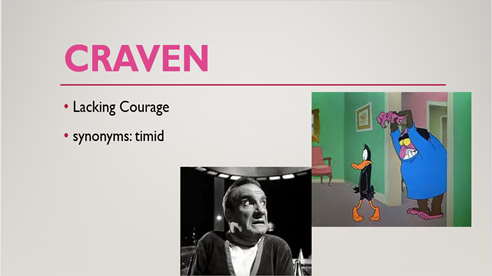 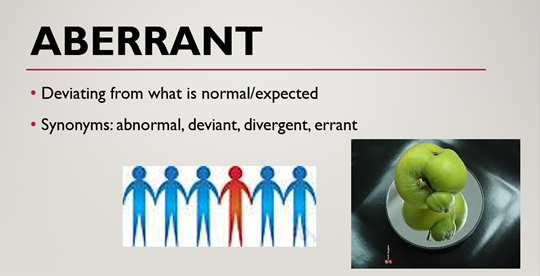 ‹#›
[Speaker Notes: Many of the questions in the verbal section involve difficult words that you wouldn’t normally be exposed to
Example of how I prepared: I made a PowerPoint with a bunch of words and included pictures to help me remember new words]
Quantitative Reasoning (Math)
Basic math skills and concepts
Qualitative reasoning/methods
Algebra
Geometry
Data Analysis
‹#›
[Speaker Notes: Tests how well you understand basic mathematical concepts
How you can use these concepts to solve problems and reason 
The skills they assess fall into 4 content areas
Arithmetic (e.g. exponents & roots, %, ratios, absolute values, etc.)
Algebra (e.g. solving equations, slopes of lines)
Geometry (e.g. circles, 30-60-90 triangles, other polygons…)
Data Analysis (e.g. descriptive stats like mean, median, interpreting data in tables and graphs, etc.)
Generally high school level mathematics and intro to stats courses… no calculus or higher level math]
Quantitative Reasoning (Math)
Can use a basic calculator, but aim to do least amount of “math” (time)
Focus on learning shortcuts and quick mental math
There is a pattern to the type of questions here, pay attention to which types you typically get wrong
‹#›
[Speaker Notes: Often there is a shortcut or trick to solve most questions that will save you a lot of time- time is a key thing here that you also need to practice. Its one thing that you can solve the problem at home with no pressure and infinite amount of time, but another to do it quickly within the time limit → that’s why you need to know the shortcuts and tricks]
GRE Prep Courses
Different programs use different structures
In-class (e.g. Kaplan, Oxford, Princeton Review) 
Self-directed online (e.g. Magoosh) 
Are they worth it?
‹#›
[Speaker Notes: In-class can often be quite pricey, but may work well if you respond well to structure and a classroom/instructor format
So think about whether you can organize yourself and be on top of studying on your own 
Magoosh: $149 for 6-months access, which you can extend. Includes over 250 instructional videos, over 1200 practice questions, up to 3 practice tests, study schedules, email assistance, score prediction, etc. 
Free: ETS website has lots of resources on types of questions and practice questions, and full practice tests that are free (2)
Khan academy (can access through ETS) has free practice questions and videos at least for quant section to help you review material and practice 
Are they worth it? We can talk about pros and cons, based on personal experience, etc. 
I used the online Kaplan program, through which i got books and instructional videos online
Personally found that math section on kaplan is too easy so i was shocked by the difficulty of questions on the actual test
Personally i’d recommend using multiple resources (the practice questions in each resource vary by difficulty)]
5.
Test day and anxiety
Planning for exam time and dealing with stress
‹#›
[Speaker Notes: Elizabeth]
Test Day
Take the day off before the exam
Do a few easy warm up verbal and quantitative questions in the morning before the exam
Wear comfortable clothes
Do something active beforehand if possible
Eat beforehand, bring snacks/water
Bring photo ID
Get a good night’s sleep! Research shows that it reduces anxiety and helps consolidate information :)
‹#›
Test Day
Be mindful that you will not be allowed to remove sweaters in the test room (would have to step out)
Walk around and have snacks/water on breaks, but have to keep in a locker (not in test room)
Use washroom during breaks
‹#›
Test Anxiety
Prepare for the exam by doing practice tests modeled EXACTLY like the real one
Mindfulness meditation
Exercise
Have a friend take you to the test center
Can apply for test accommodations
‹#›
Test Anxiety
You do NOT have to send your scores to any schools if you don’t want to
You can always take the GRE again
Very common
Listen to yourself/circumstances
Can cancel the GRE if necessary
‹#›
This information and these tips are not one size fits all, and based on our own experience and knowledge. Be flexible and find what works for you!”
‹#›
6.
Panel Discussion
Ask us about our own experience with the GRE
‹#›
Good Luck!
‹#›